למי אכפת מה אני קונה?
אנחנו צורכים המון! זהו אחד המאפיינים העיקריים של חברת השפע בה אנו חיים. אבל האם אנו שואלים מהן ההשלכות של התנהלות זו על הסביבה?
קניתם מנורה חדשה
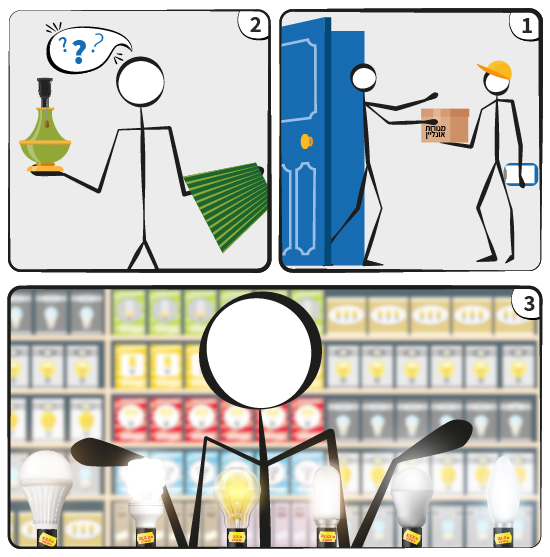 [Speaker Notes: הקריאו לתלמידים:
המנורה החדשה שקניתם סופסוף הגיעה, אבל אתם מגלים שאין נורה. אין ברירה, צריך לקפוץ לחנות, וההורים שלכם מבקשים שאם אתם כבר שם, בבקשה תקנו גם כמה נורות לבית. 
אבל איך בוחרים?]
איך אתם הייתם בוחרים את הנורה המתאימה לכם?
[Speaker Notes: הערה: ניתן להניח שמרבית התלמידים יבחרו במחיר כשיקול לבחירת הנורה ואולי אף עיצוב הנורה.]
בחירת הנורה המתאימה
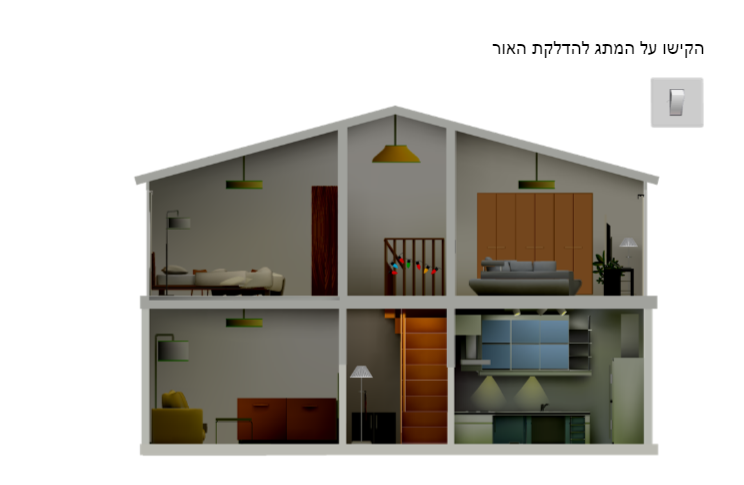 ננסה לבחון אפשרות זו באמצעות מחשבון הנורות.
לפתיחת מחשבון הנורות סירקו את קוד ה- QR ועקבו אחר ההנחיות הבאות.




להפעלת המחשבון הקישו תחילה על המתג.
עקבו אחרי ההוראות
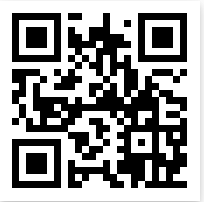 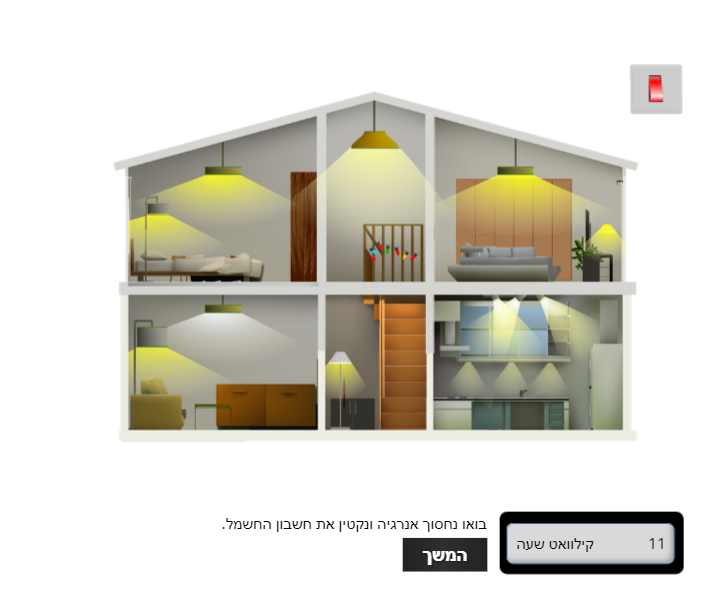 [Speaker Notes: הערה: ניתן להניח שמרבית התלמידים יבחרו במחיר כשיקול לבחירת הנורה ואולי אף עיצוב הנורה. 
האור יפתח יידלק בכל החדרים.
במקביל בתחתית המסך המונה יתחיל לספור קוט"ש – יחידת האנרגיה שחברת החשמל מודדת. 
בהתאם לקוט"ש אנו משלמים על צריכת חשמל שלנו.]
בחירת הנורה המתאימה
קראו את פרטי המידע על כל אחת מהנורות
קראו את פרטי המידע המשותף לכל הנורות
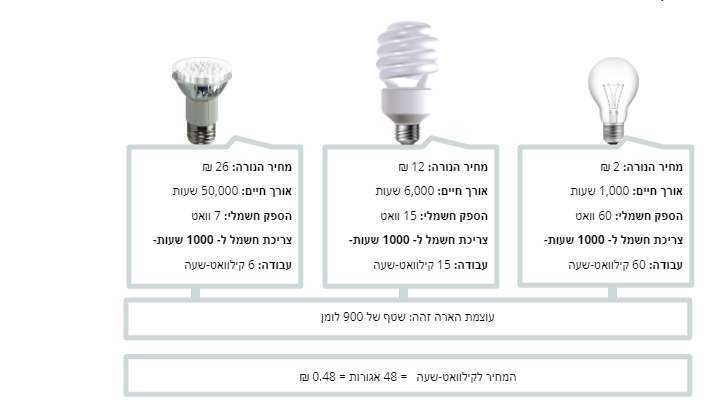 הנורה המתאימה היא...
בחרו באמצעות הזזת המחוונים את: 
מספר הנורות שאתם צריכים 
כמה שעות ביום בממוצע משתמשים בנורות 
בסיום הקליקו על כפתור 'חישוב'.
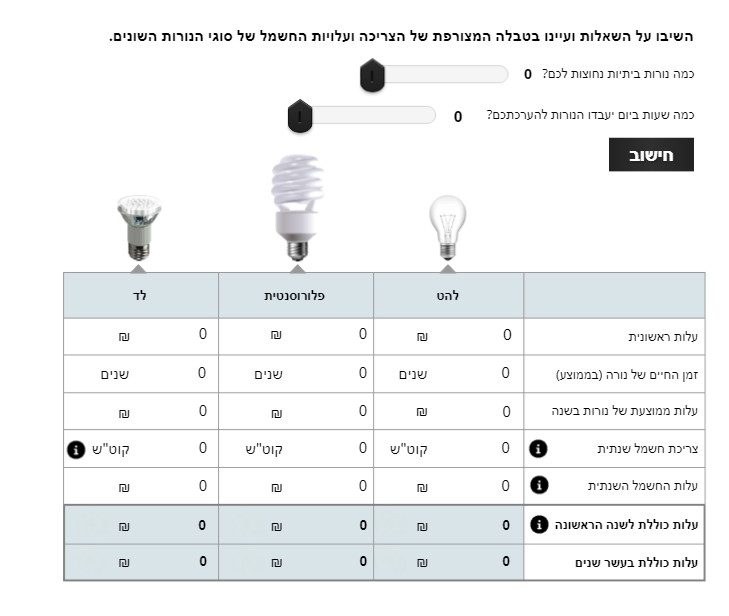 הנורה המתאימה היא...
על מנת לקבוע איזו נורה כדאי לקנות, בידקו בטבלה וענו על השאלות הבאות
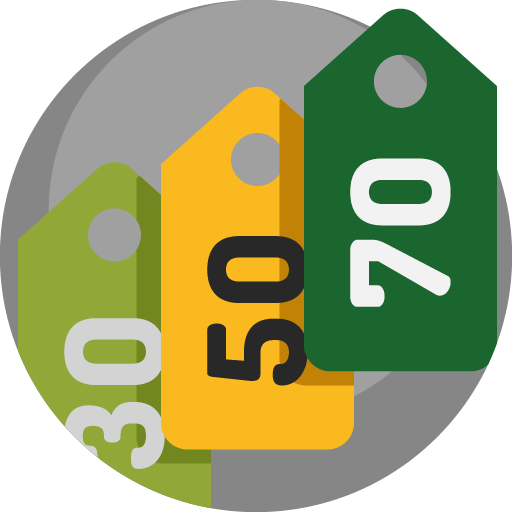 איזו נורה היא הכי זולה לקנייה?היעזרו בשורת "עלות ראשונית"
איזו נורה מחזיקה בממוצע הכי הרבה זמן לפני שהיא מתקלקלת? היעזרו בשורת "זמן החיים"
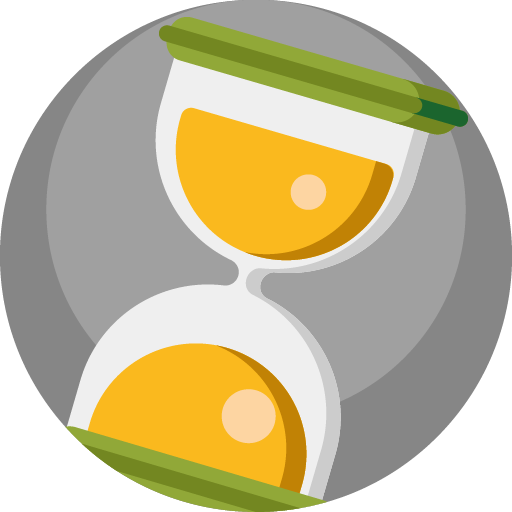 הנורה המתאימה היא...
על מנת לקבוע איזו נורה כדאי לקנות, בידקו בטבלה וענו על השאלות הבאות
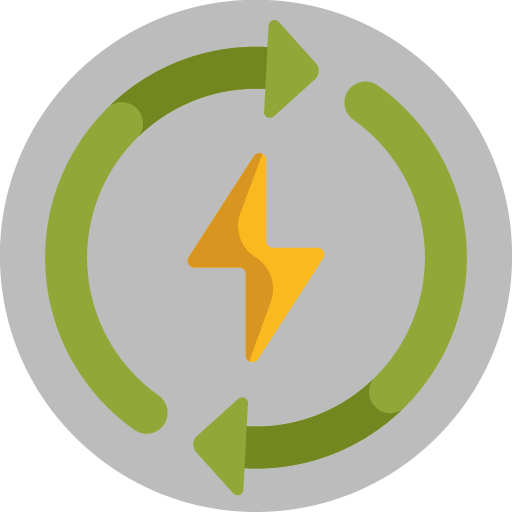 איזו נורה הכי חסכונית בחשמל?  היעזרו בשורת "צריכת החשמל השנתית" או בשורת "עלות החשמל השנתית"
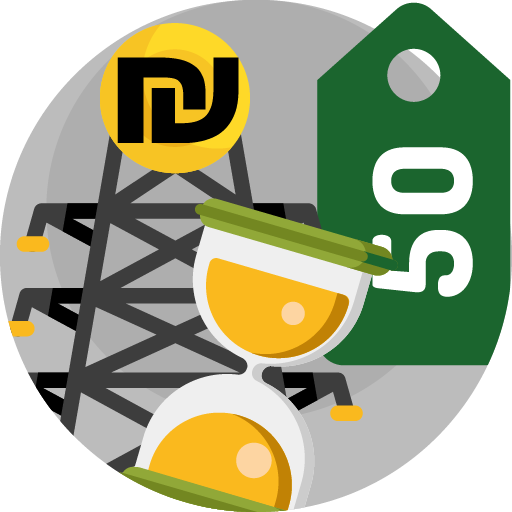 איזה נורה הכי משתלמת לאורך זמן, כשמתחשבים בכל העלויות (מחיר ראשוני, זמן חיים, ועלות החשמל)? היעזרו בשורת "עלות כוללת בעשר שנים"
רגע חושבים
מחשבון הנורות התמקד בשיקול "כמה יעלה לי להשתמש בנורה"
הביעו דעתכם:
האם עלות/מחיר הוא השיקול היחיד?
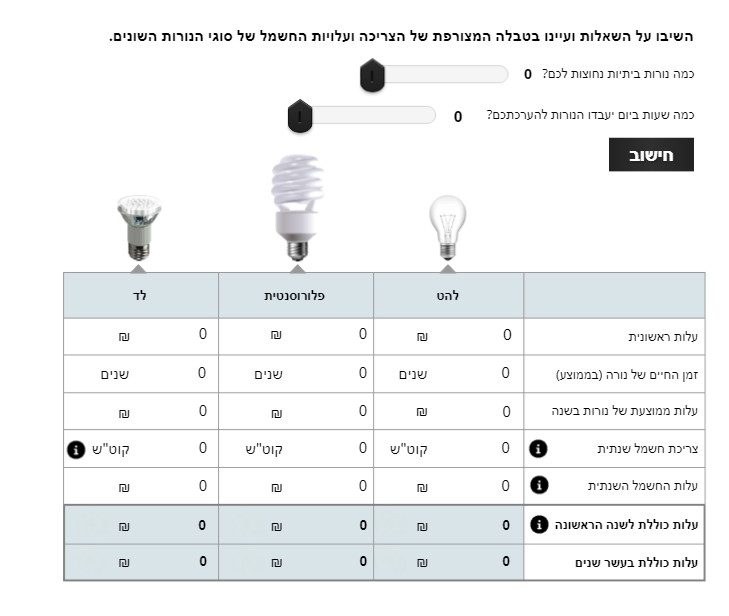 רגע חושבים
מחשבון הנורות התמקד בשיקול "כמה יעלה לי להשתמש בנורה"
האם עלות/מחיר הוא השיקול היחיד?
       ישנם שיקולים נוספים שרצוי להתחשב בהם
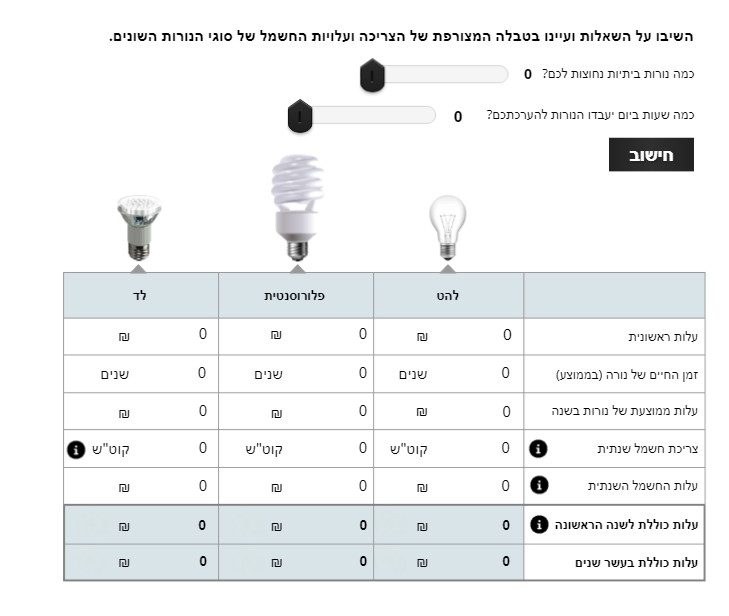 שיקולים סביבתיים
נורת LED
נורה פלואורסצנטית
נורת להט
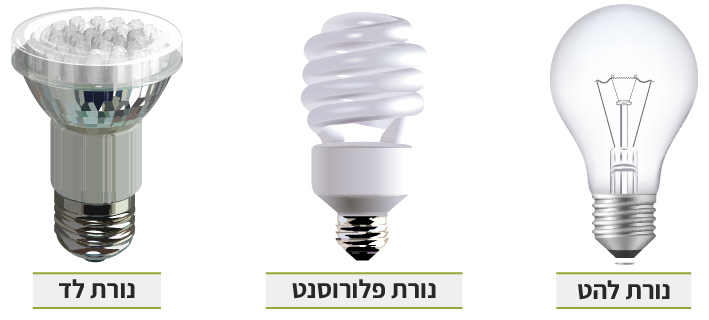 בייצור
בסוף החיים
בשימוש
הבעיה:
שיקולים סביבתיים
נורת LED
נורה פלואורסצנטית
נורת להט
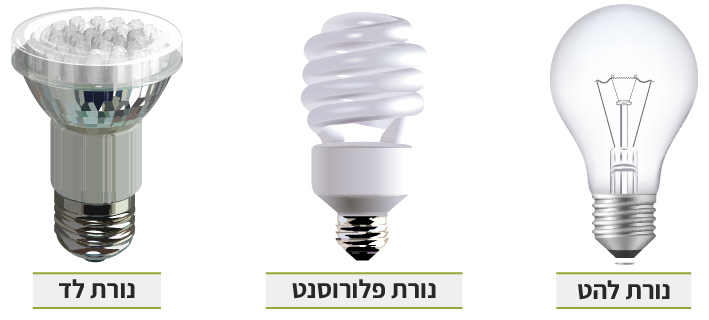 בייצור
בסוף החיים
הבעיה:
מאד לא יעילה - האנרגיה מבוזבזת כחום.

 כ-90% מהאנרגיה מתבטאת בשריפה מיותרת של דלק מאובנים כחשמל מבוזבז.
שיקולים סביבתיים
נורת LED
נורה פלואורסצנטית
נורת להט
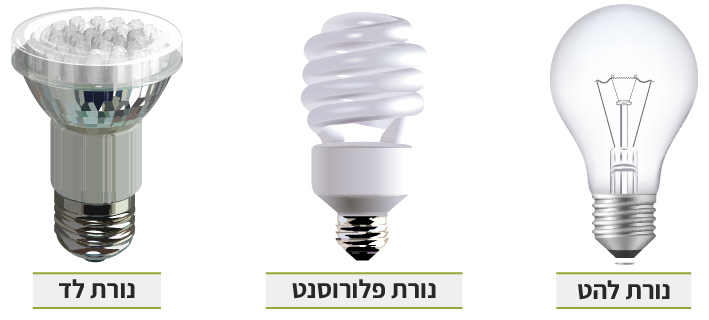 מכילות מעט חומר רעיל: כספית.
החומר משתחרר רק אם הנורה נשברת.
החשיפה לזיהום מים ואדמה במזבלות סביב העולם: 13.5 טון כספית בשנה.
בייצור
בשימוש
הבעיה:
שיקולים סביבתיים
נורת LED
נורה פלואורסצנטית
נורת להט
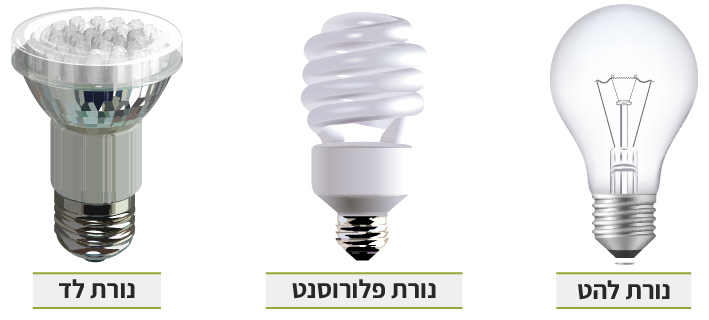 הייצור גורם לזיהום אוויר. 

ייצור אלומיניום, שנמצא בכמות יחסית גבוהה בנורות אלה, כרוך בשחרור
חומצה גופריתית, הגורמת לזיהום אוויר
בסוף החיים
בשימוש
הבעיה:
שיקולים סביבתיים
נורת LED
נורה פלואורסצנטית
נורת להט
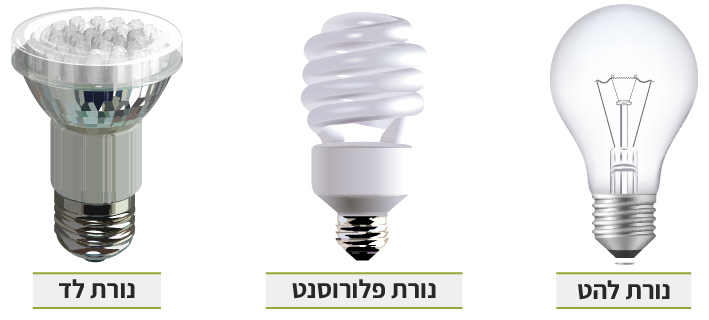 בייצור
בסוף החיים
בשימוש
הבעיה:
מבחינה סביבתית נורות ה- LED נחשבות למומלצות יותר
יוצא קטן
השיקול: מחזיקות מעמד הרבה שנים
סקר כיתתי
איזו נורה אתם הייתם קונים?
[Speaker Notes: את הסקר ניתן ליצור מראש ב  google forms או ב kahoot   או לחלופין לקיים הצבעה בכיתה/בזום. ניתן להפנות את תשומת ליבם של התלמידים שבאמצעות הסקר/הצבעה אנו נחשפים לדעות ולעמדות של אחרים. תהליך זה עוזר לנו בגיבוש עמדה בנושא כלשהו.]
סקר כיתתי
עד כמה חשובים בעיניכם השיקולים הסביבתיים?
3
1
2
4
5
חשוב מאוד
לא חשוב
הוסיפו כאן קישור לסקר
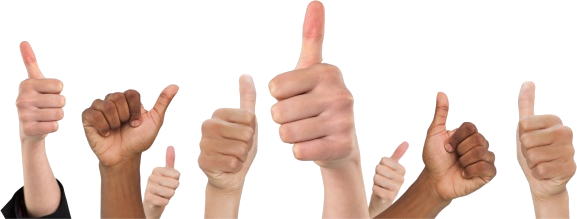 [Speaker Notes: את הסקר ניתן ליצור מראש ב  google forms או ב kahoot   או לחלופין לקיים הצבעה בכיתה/בזום.]
סכום ביניים
קיים קשר הדוק בין צריכה לבין סביבה וקיימות.
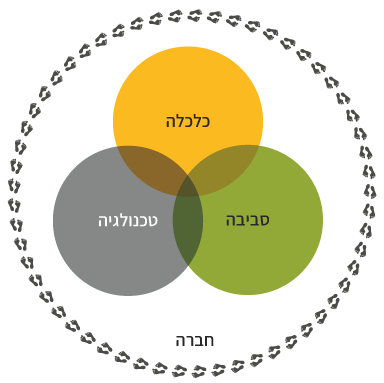 קשר זה מבוסס על קשרים 
כלכליים 
טכנולוגיים
סביבתיים 
לאורך כל חיי המוצר
[Speaker Notes: ר]
עבודה בקבוצות -
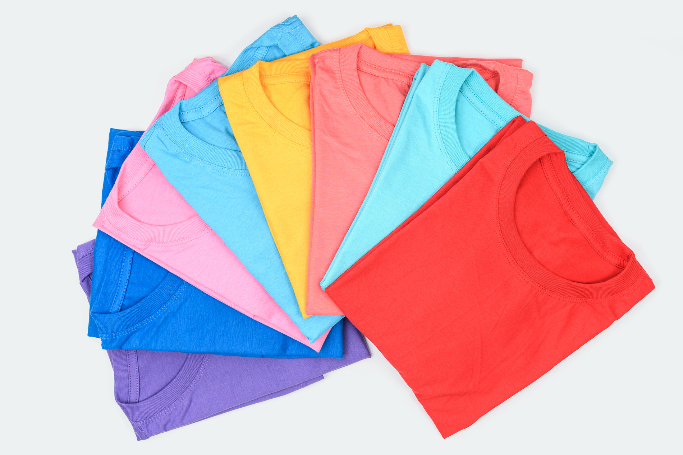 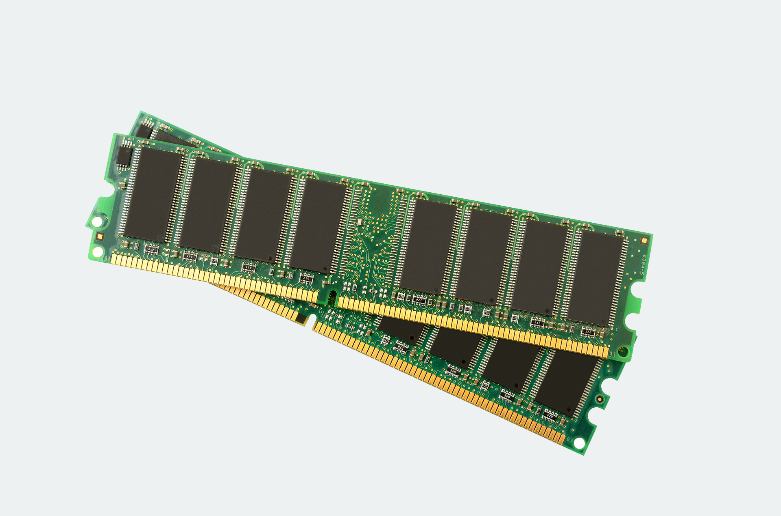 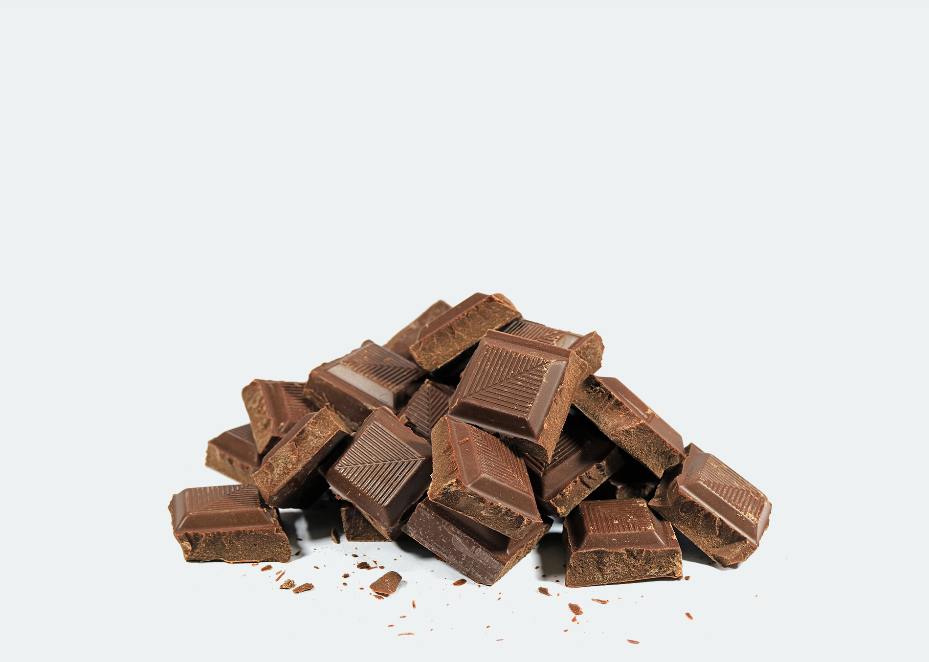 עבודה בקבוצות -
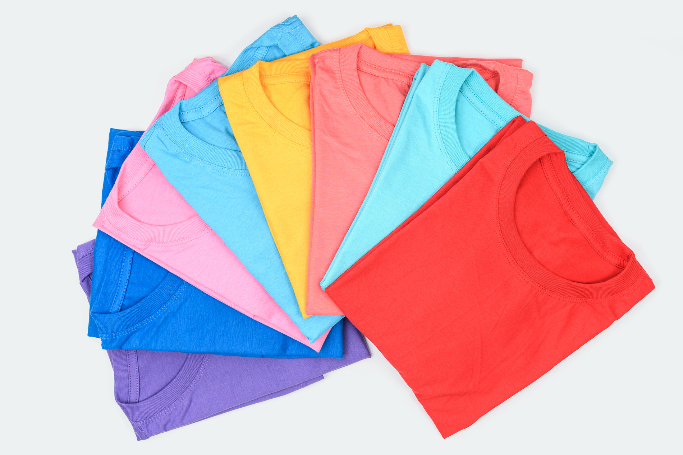 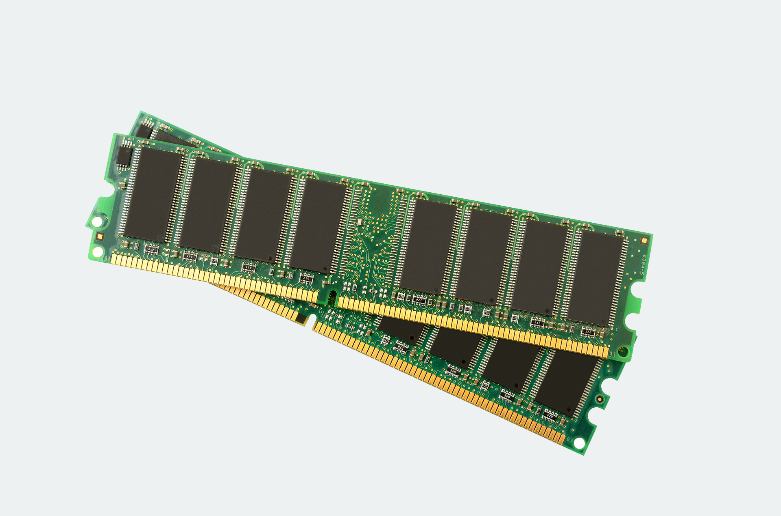 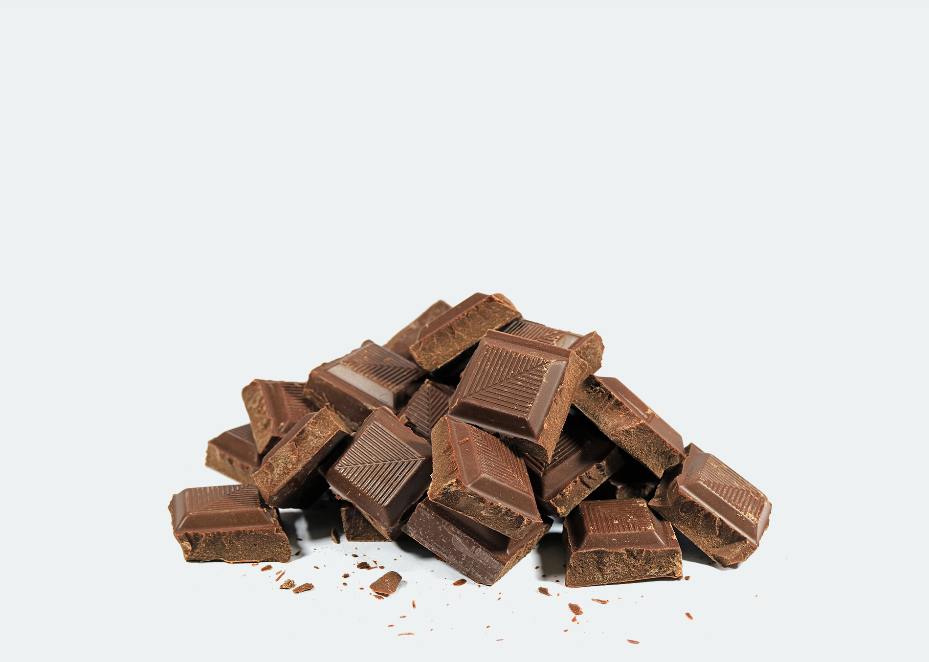 קבוצה ב'
קבוצה א'
קבוצה ב'
קבוצה א'
קבוצה ב'
קבוצה א'
דרכי אריזה, הובלה וטיפול בפסולת המוצר
חקירת חומרי הגלם ותהליכי הייצור
חקירת חומרי הגלם ותהליכי הייצור
דרכי אריזה, הובלה וטיפול בפסולת המוצר
חקירת חומרי הגלם ותהליכי הייצור
דרכי אריזה והובלה
עבודה בקבוצות -
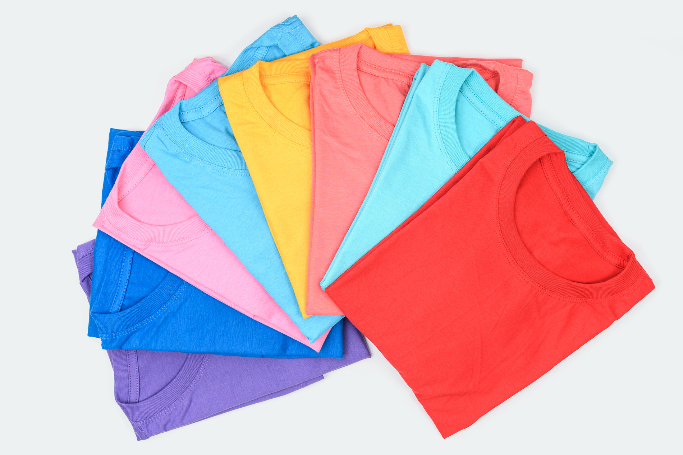 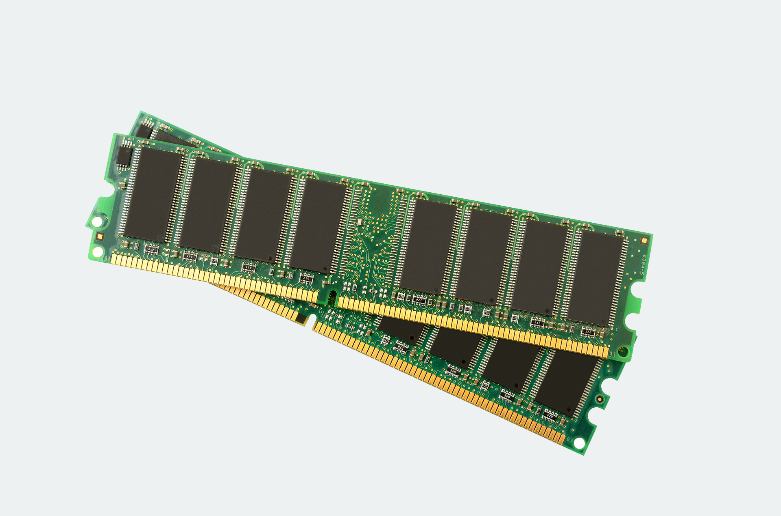 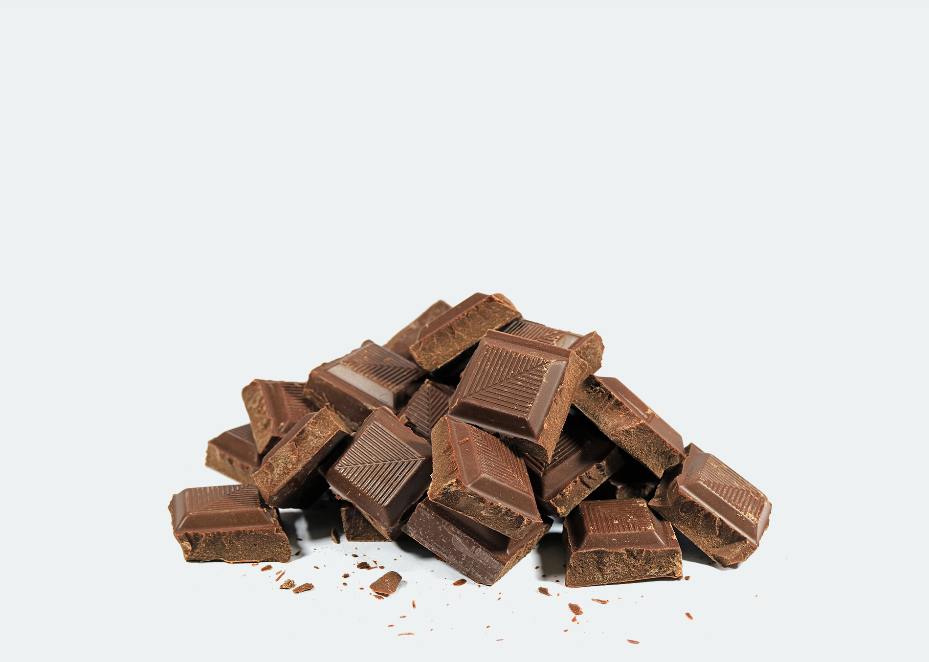 קבוצה ב'
קבוצה א'
קבוצה ב'
קבוצה א'
קבוצה ב'
קבוצה א'
דרכי אריזה, הובלה וטיפול בפסולת המוצר
חקירת חומרי הגלם ותהליכי הייצור
חקירת חומרי הגלם ותהליכי הייצור
דרכי אריזה, הובלה וטיפול בפסולת המוצר
חקירת חומרי הגלם ותהליכי הייצור
דרכי אריזה והובלה
מסקנות ופתרונות
מסקנות ופתרונות
מסקנות ופתרונות
מליאה - הצגת מסקנות והמלצות הקבוצות השונות
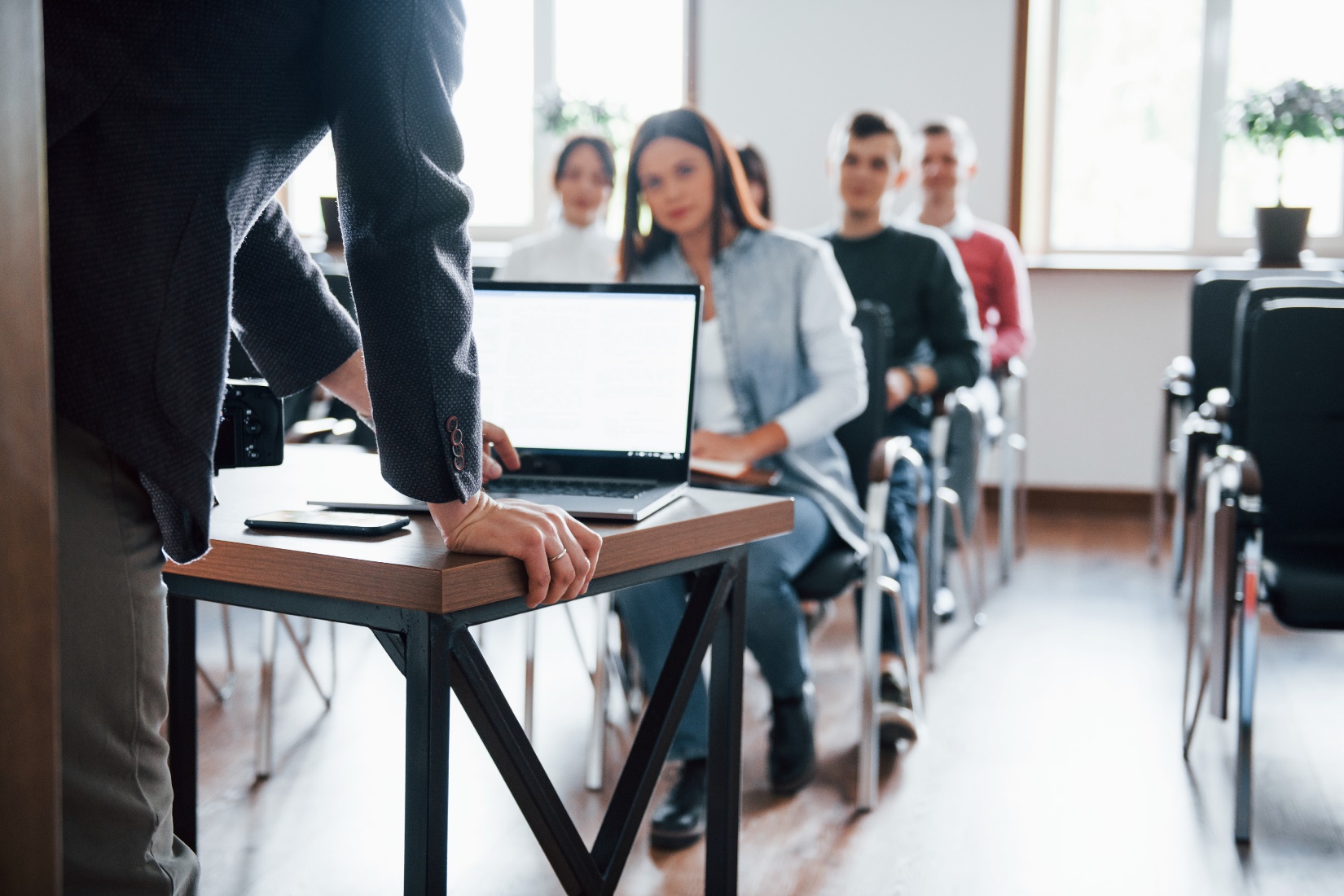 שאלת אתגר
תנו דוגמה למוצר שלא משפיע על אף אחד ושום מקום
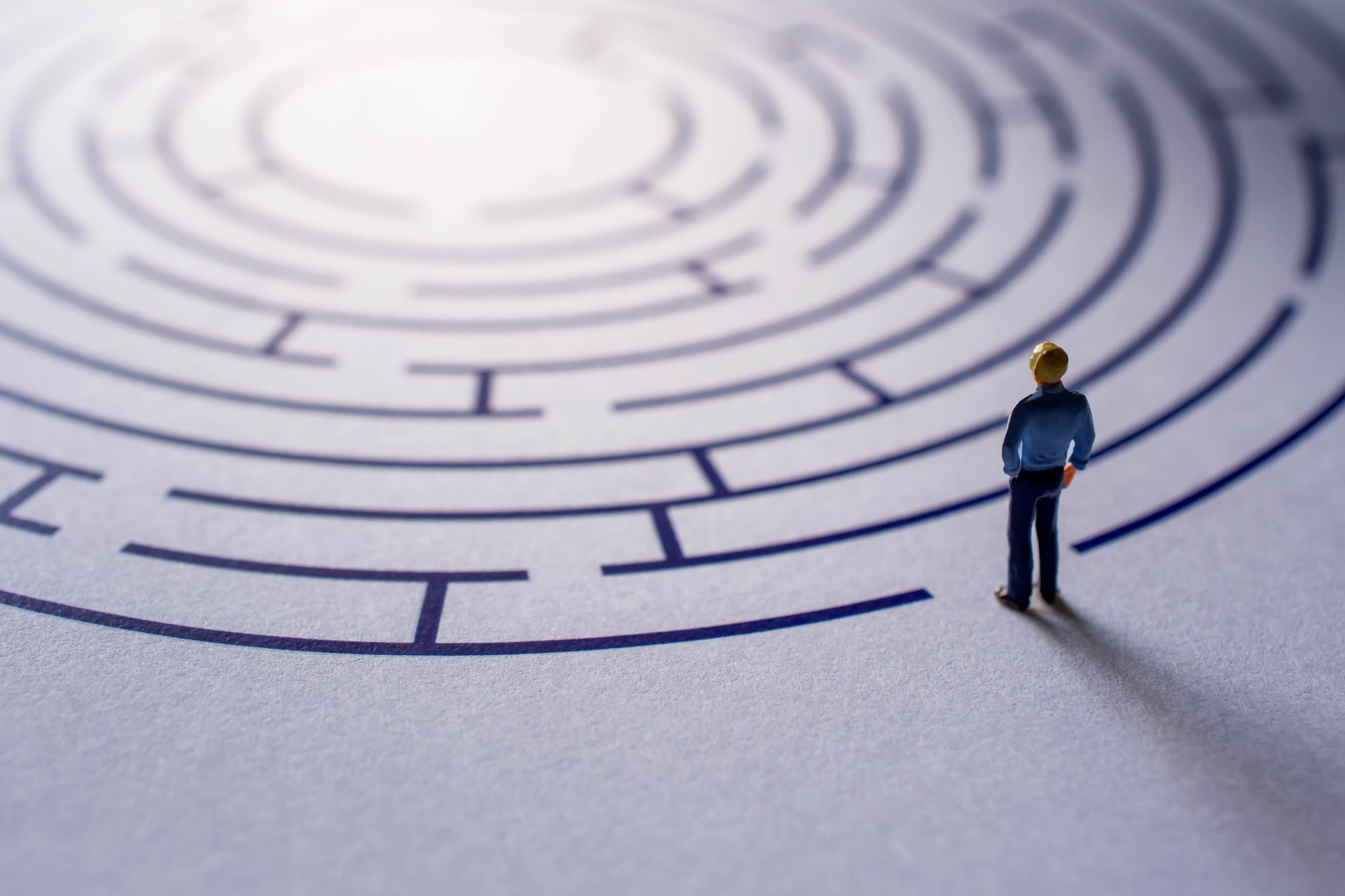 תשובה לשאלת האתגר
לכל מוצר יש השפעה על אוכלוסיות שונות וסביבות מגוונות
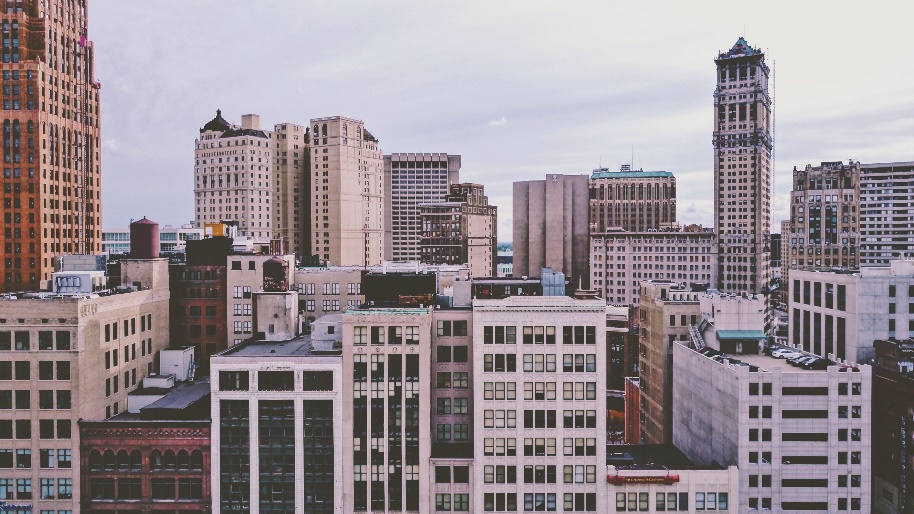 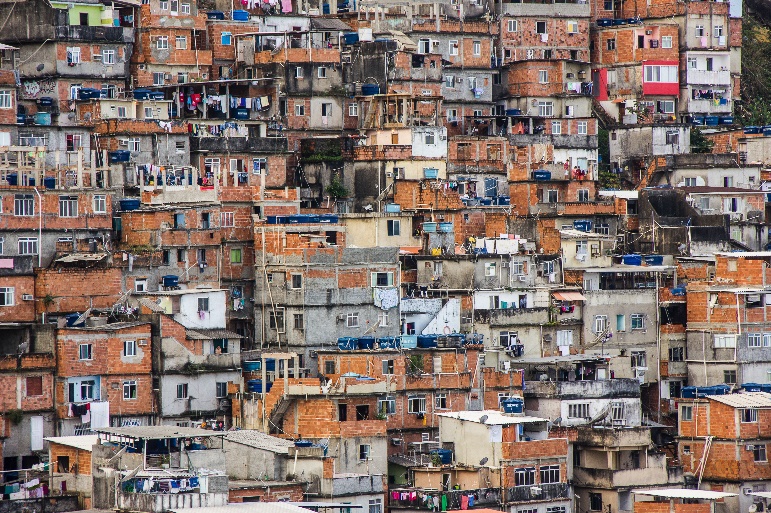 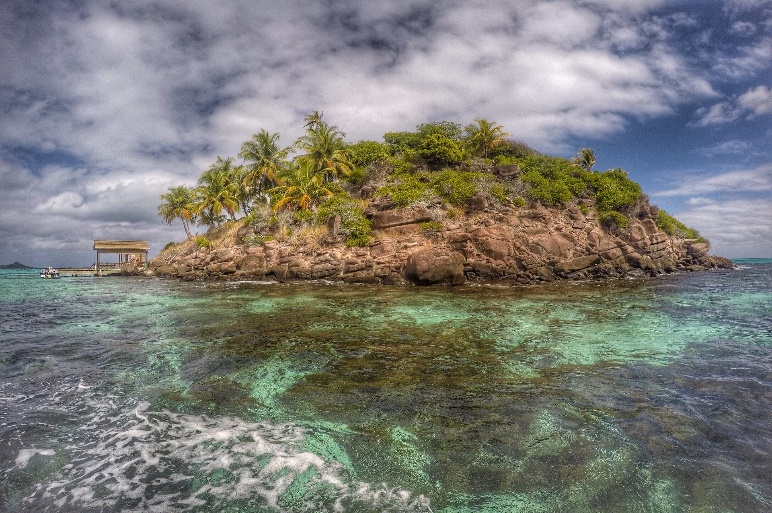 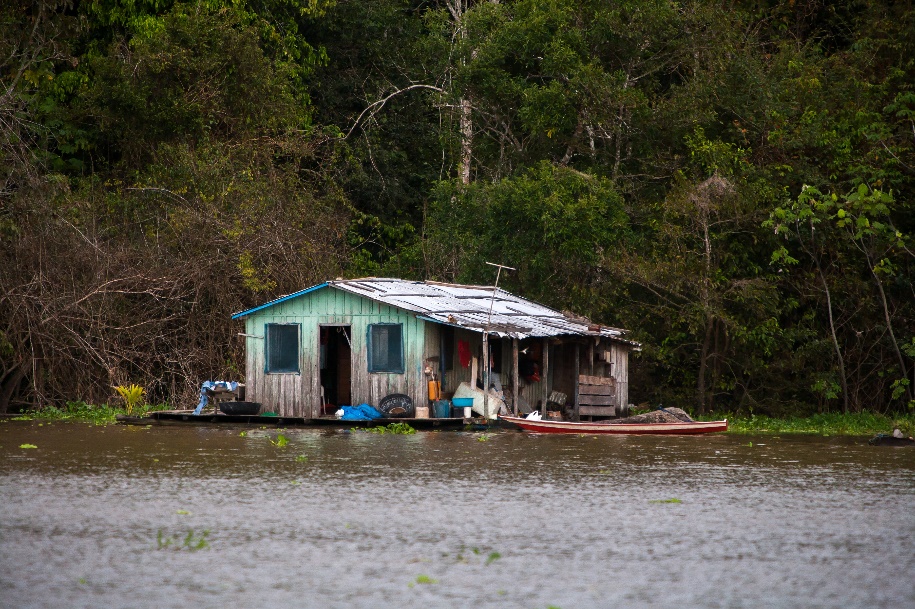 [Speaker Notes: Image by <a href="https://pixabay.com/photos/?utm_source=link-attribution&amp;utm_medium=referral&amp;utm_campaign=image&amp;utm_content=1209567">Free-Photos</a> from <a href="https://pixabay.com/?utm_source=link-attribution&amp;utm_medium=referral&amp;utm_campaign=image&amp;utm_content=1209567">Pixabay</a>]
הערכת מחזור חיי מוצר
בחינת כל השלבים השונים של המוצר מתחילת חייו ועד סופו
הדיאגרמה מכילה שלבים רבים, האם תוכלו לזהות בה את ההיגדים הבאים?
מחומרי גלם ועד סיום חיי מוצר
ההיגד: ישנם שלבים שונים בחיי המוצר, מהפקת חומרי הגלם השונים, דרך הייצור, השימוש ועד סיום השימוש (סוף חיי המוצר) ובדרך כלל בין כל שלב לשלב צריך להביא בחשבון הובלה
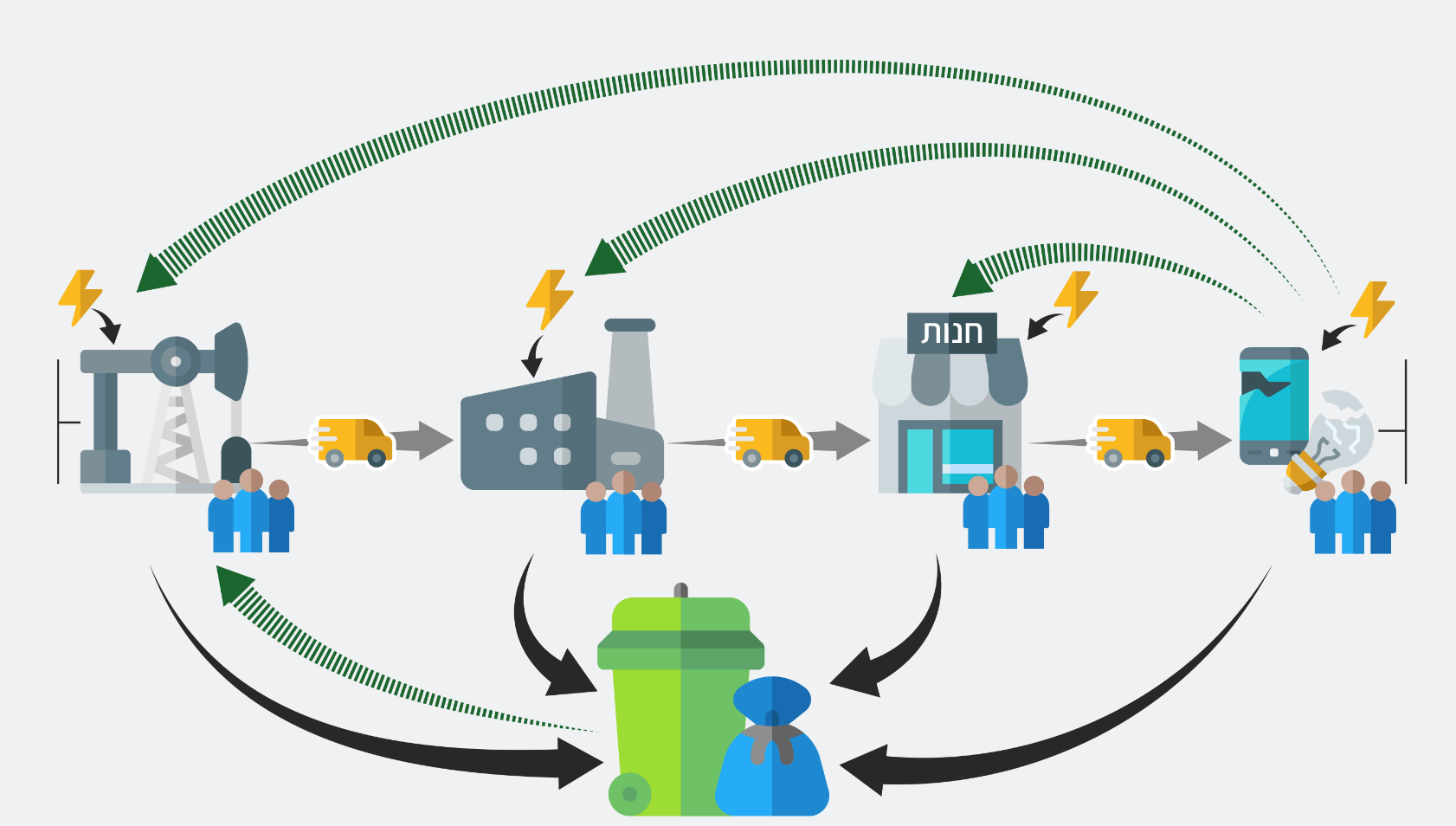 [Speaker Notes: בקשו מהתלמידים למצוא היכן בדיאגרמה נמצא ההיגד]
מחומרי גלם ועד סיום חיי מוצר
ההיגד: ישנם שלבים שונים בחיי המוצר, מהפקת חומרי הגלם השונים, דרך הייצור, השימוש ועד סיום השימוש (סוף חיי המוצר) ובדרך כלל בין כל שלב לשלב צריך להביא בחשבון הובלה
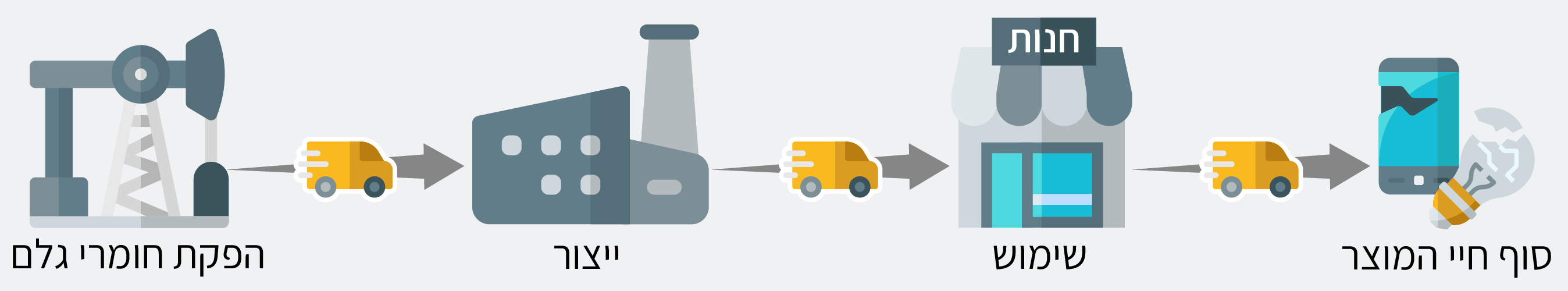 [Speaker Notes: שקף תשובה]
משאבים מתכלים ופסולת
ההיגד: בכל שלב יש שימוש במשאבים מתכלים, למשל חומרי גלם ואנרגיה ופליטת פסולת מזיקה
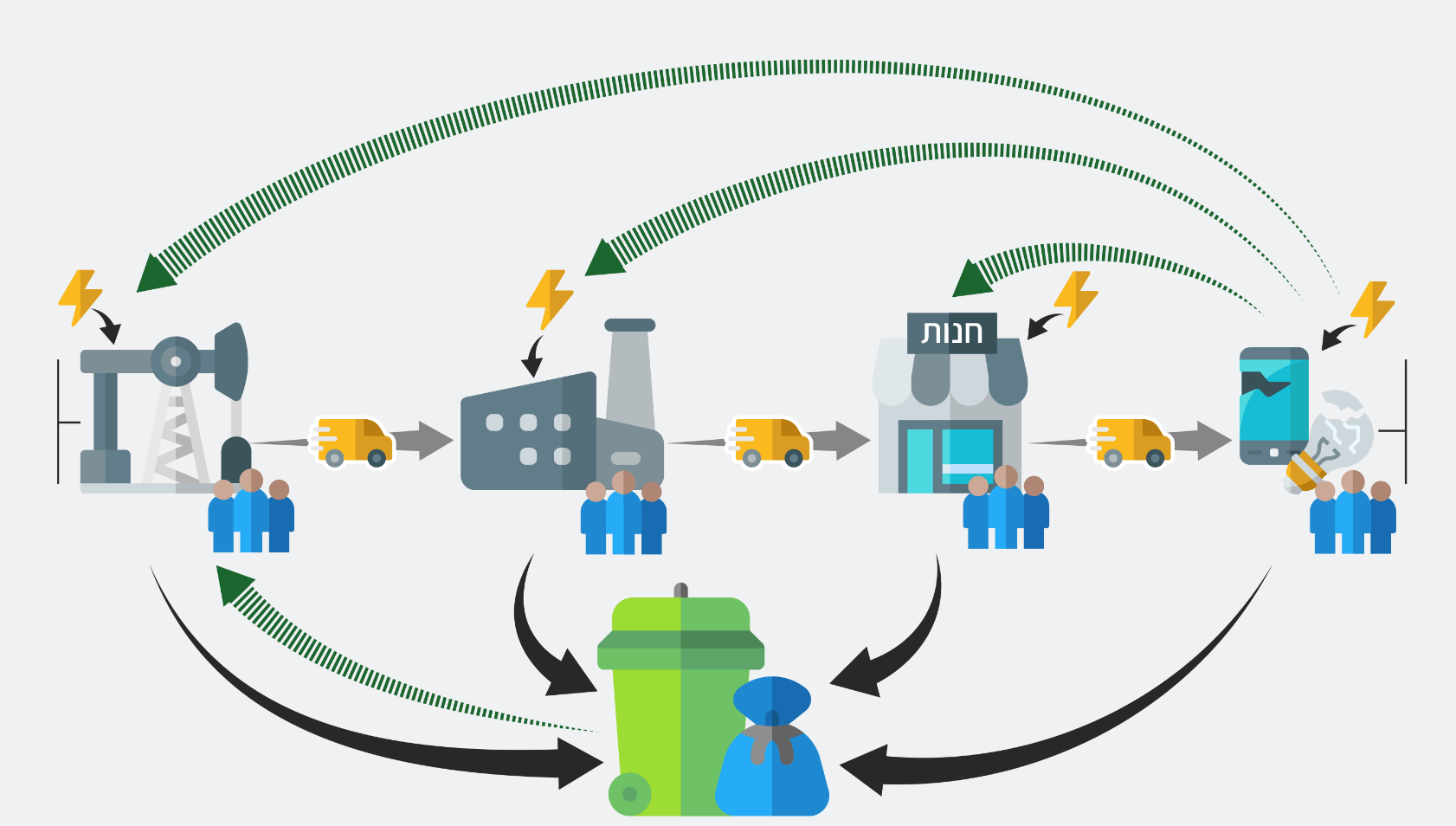 [Speaker Notes: בקשו מהתלמידים למצוא היכן בדיאגרמה נמצא ההיגד]
משאבים מתכלים ופסולת
ההיגד: בכל שלב יש שימוש במשאבים מתכלים, למשל חומרי גלם ואנרגיה ופליטת פסולת מזיקה
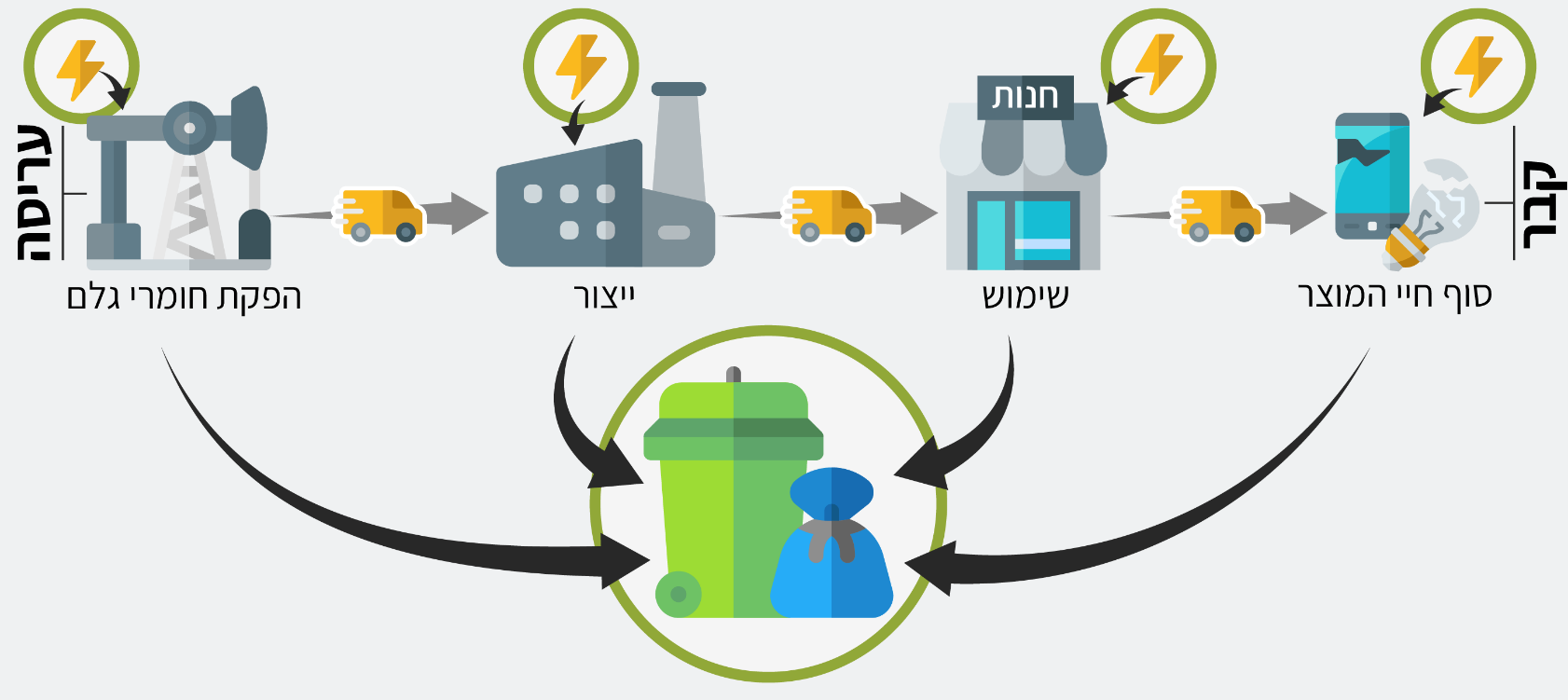 [Speaker Notes: שקף תשובה. 
מומלץ להדגיש לתלמידים שתמיד חשוב לשאול איך אפשר בכל שלב לנסות להפחית שימוש במשאבים מתכלים כדי לשמור על הסביבה]
השלכות כלכליות טכנולוגיות וסביבתיות
ההיגד: לכל שלב בחיי המוצר יש השלכות כלכליות, טכנולוגיות וסביבתיות
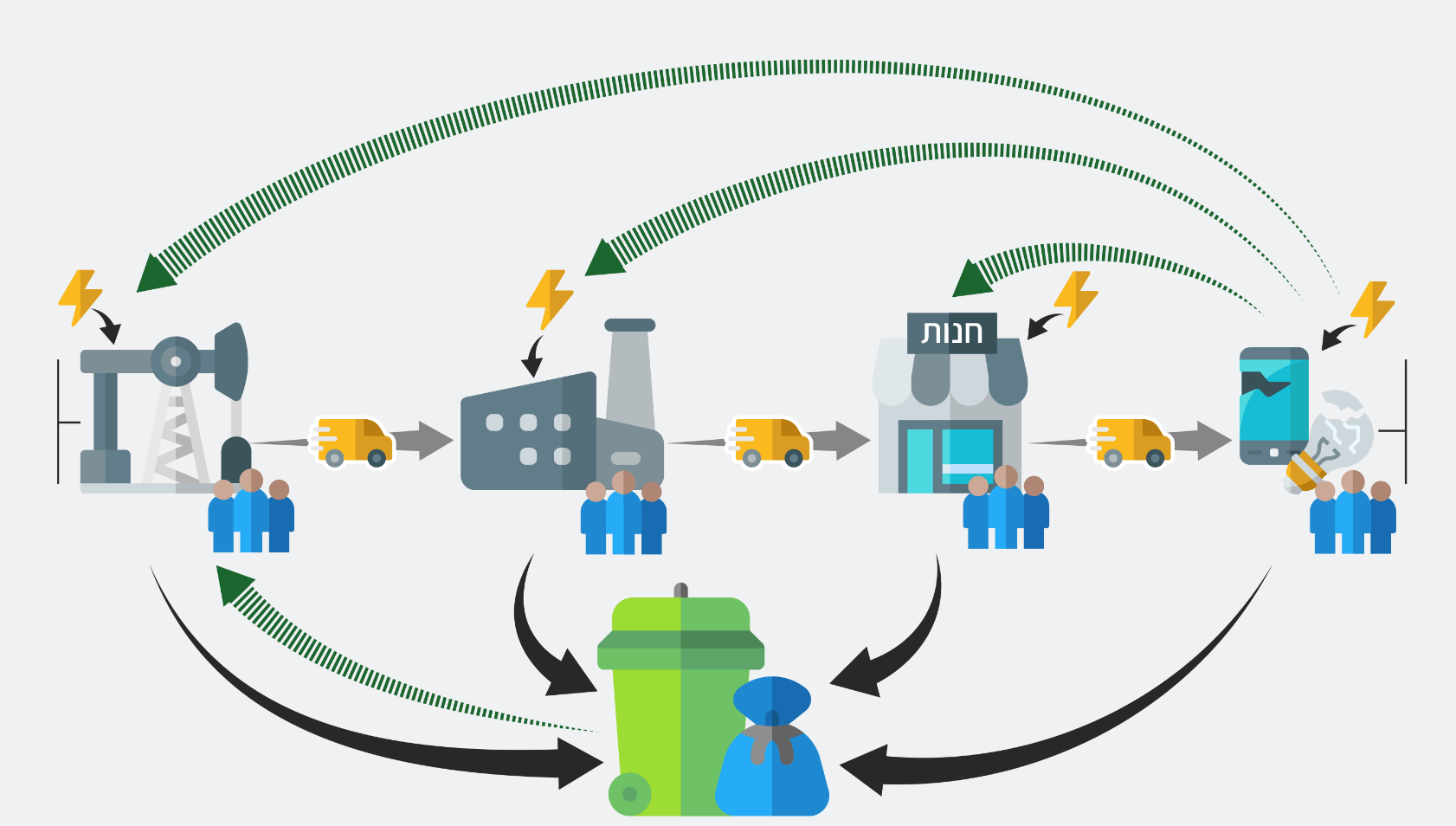 [Speaker Notes: בקשו מהתלמידים למצוא היכן בדיאגרמה נמצא ההיגד]
השלכות כלכליות טכנולוגיות וסביבתיות
ההיגד: לכל שלב בחיי המוצר יש השלכות כלכליות, טכנולוגיות וסביבתיות
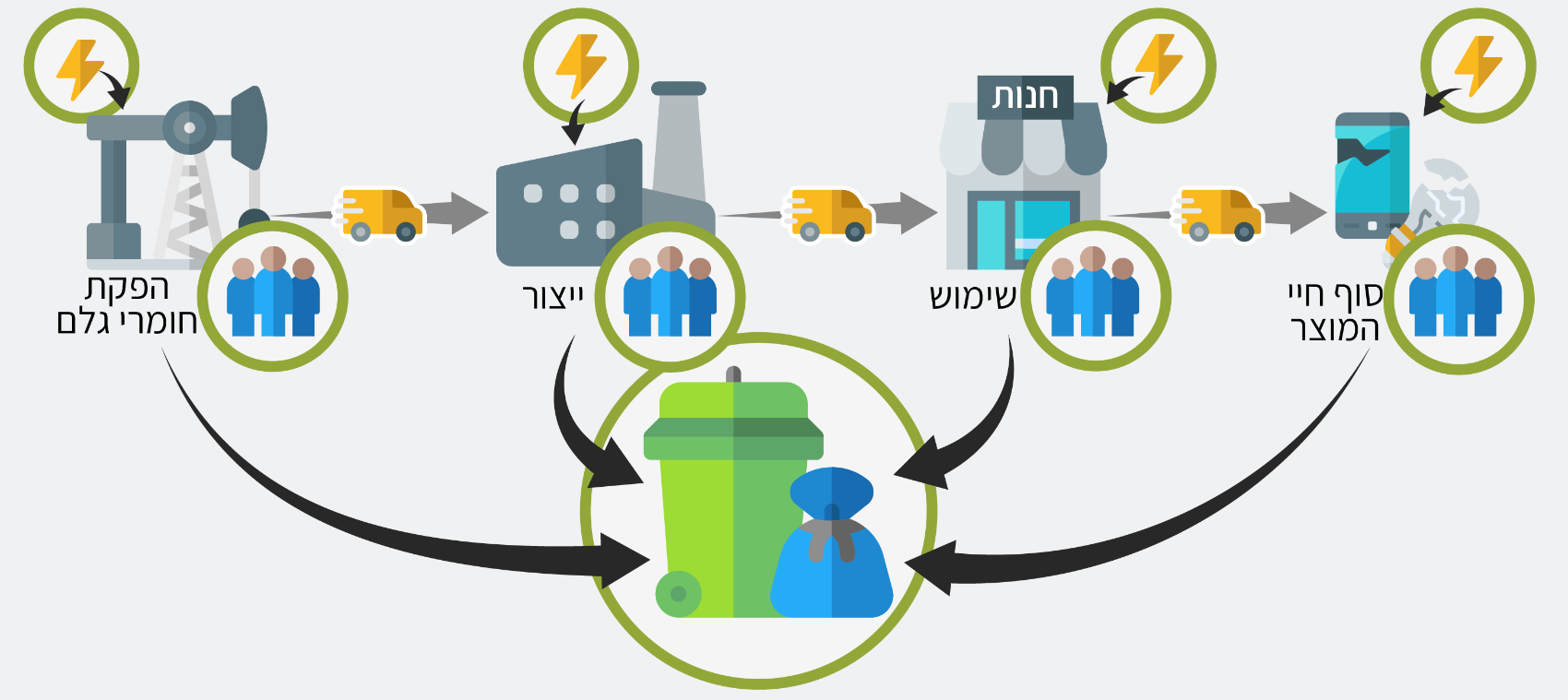 [Speaker Notes: שקף תשובה. הדגישו לתלמידים שהשלבים והשפעתם שונים למוצרים שונים. בשוקולד למשל בעייתיים שלבי חומרי הגלם והייצור, בעוד שמוצרים אחרים יכולים להיות בעייתיים בשלבים אחרים.]
שימוש מחדש ומיחזור
ההיגד: אנחנו (כיחידים וכחברה) יכולים לנסות לדאוג להפחתת פסולת וצמצום בשימוש במשאבים מתכלים על ידי שימוש מחדש ומיחזור
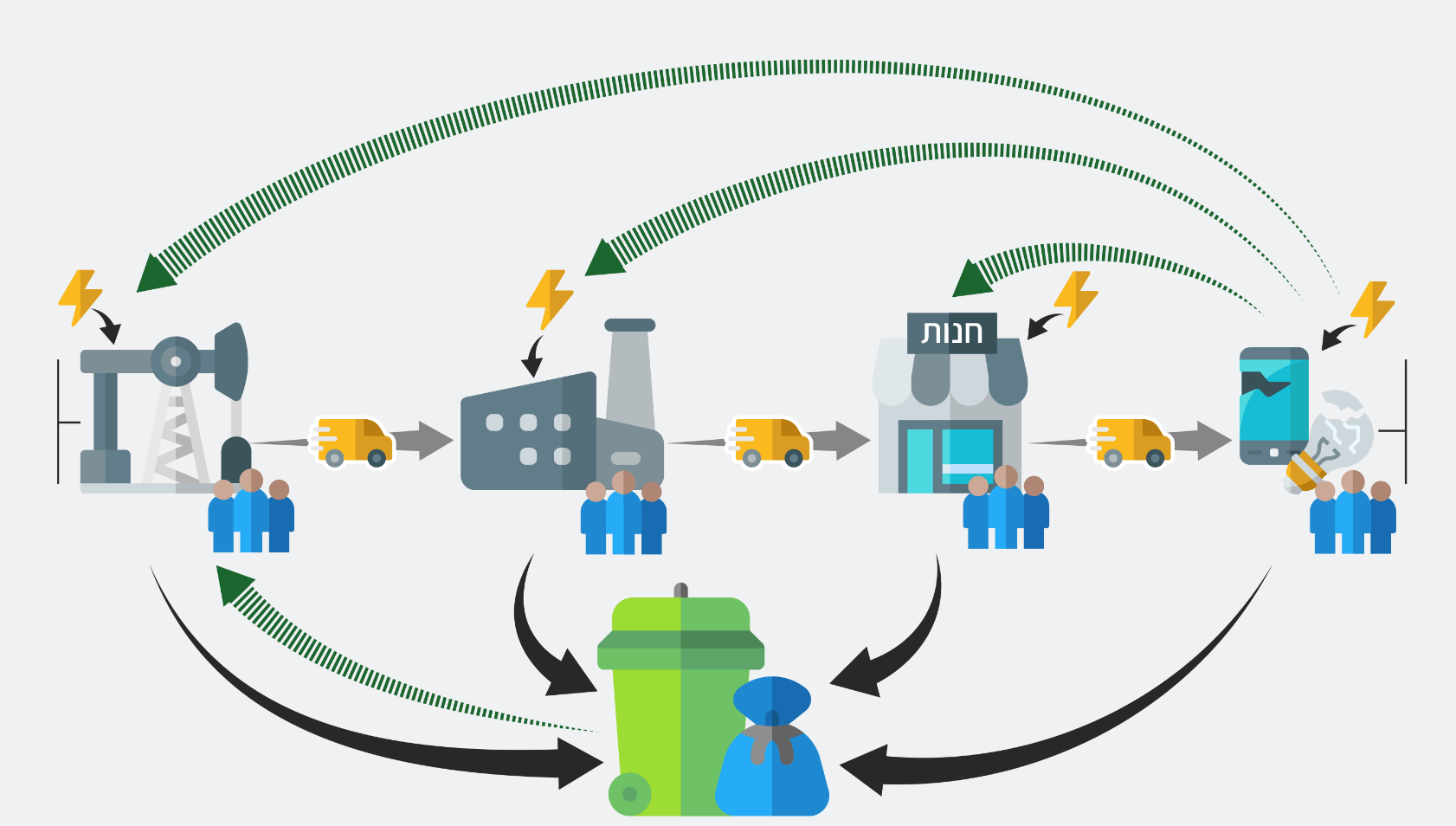 [Speaker Notes: בקשו מהתלמידים למצוא היכן בדיאגרמה נמצא ההיגד]
שימוש מחדש ומיחזור
ההיגד: אנחנו (כיחידים וכחברה) יכולים לנסות לדאוג להפחתת פסולת וצמצום בשימוש במשאבים מתכלים על ידי שימוש מחדש ומיחזור
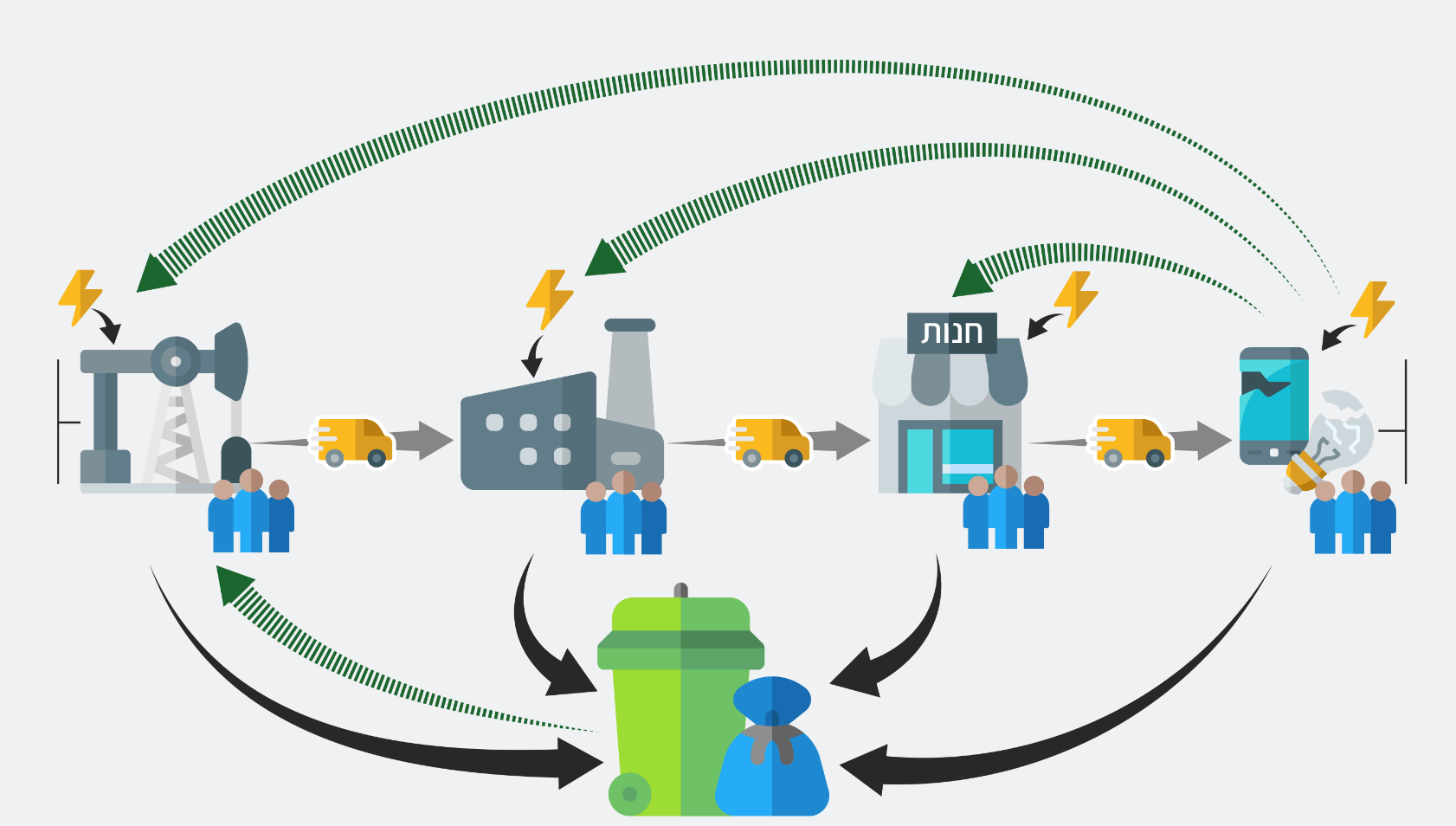 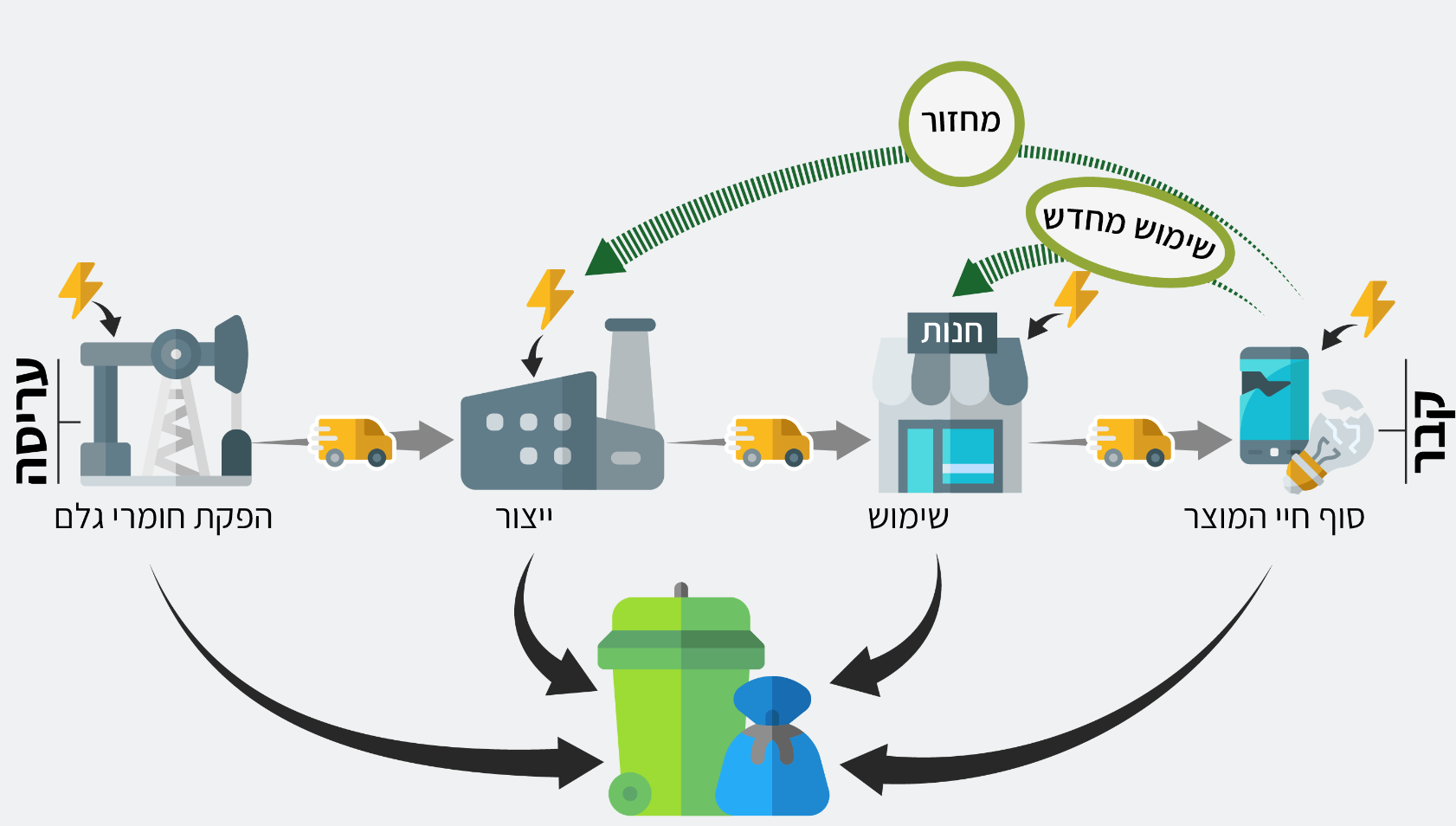 [Speaker Notes: שקף תשובה]
כלכלה מעגלית
ההיגד: הממשלה וחברות מסחריות יכולות לדאוג להפחתת פסולת וצמצום שימוש במשאבים מתכלים על ידי כלכלה מעגלית, שבה מפיקים חומרי גלם מפסולת של השלבים השונים
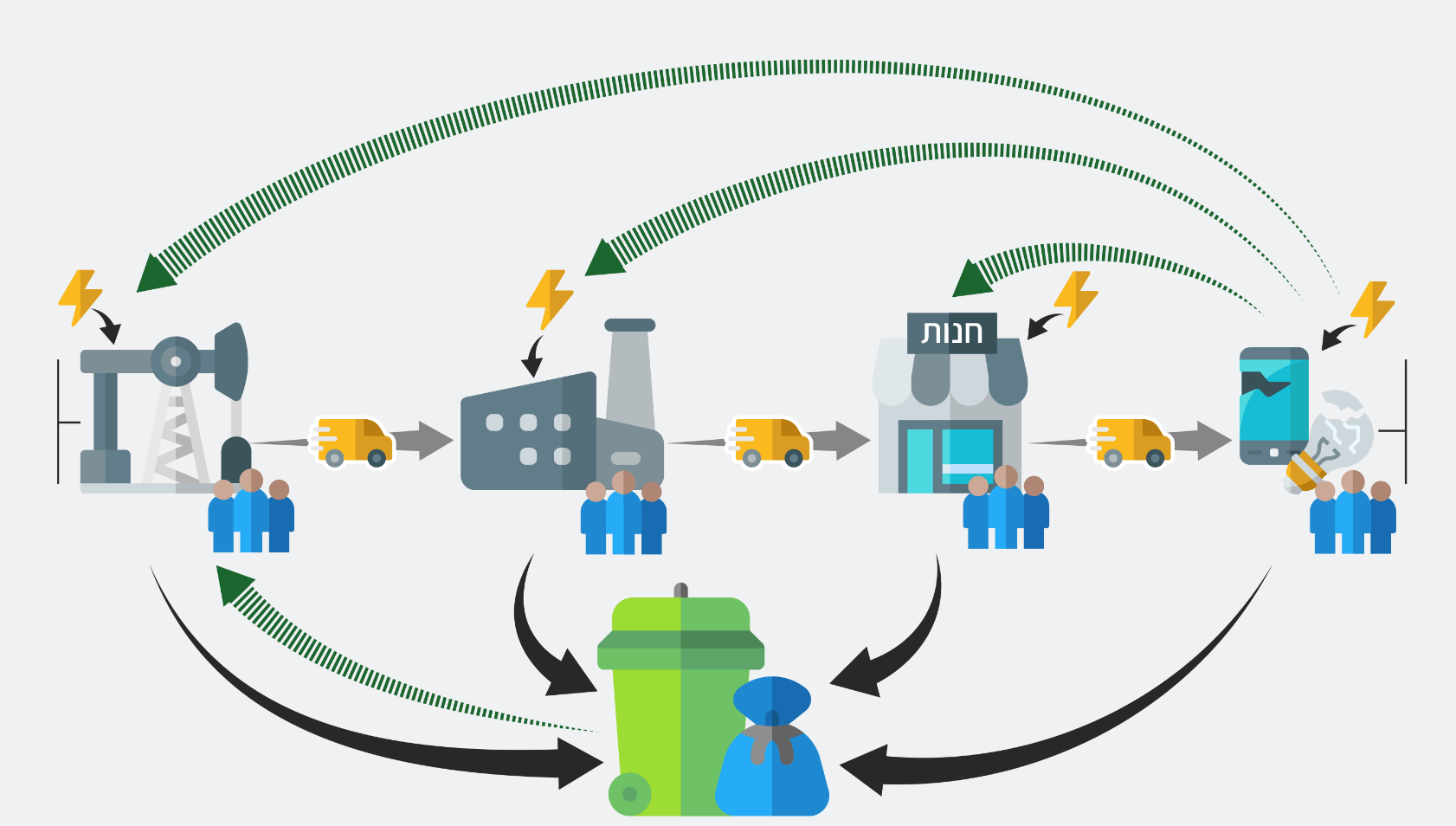 [Speaker Notes: בקשו מהתלמידים למצוא היכן בדיאגרמה נמצא ההיגד]
כלכלה מעגלית
ההיגד: הממשלה וחברות מסחריות יכולות לדאוג להפחתת פסולת וצמצום שימוש במשאבים מתכלים על ידי כלכלה מעגלית, שבה מפיקים חומרי גלם מפסולת של השלבים השונים
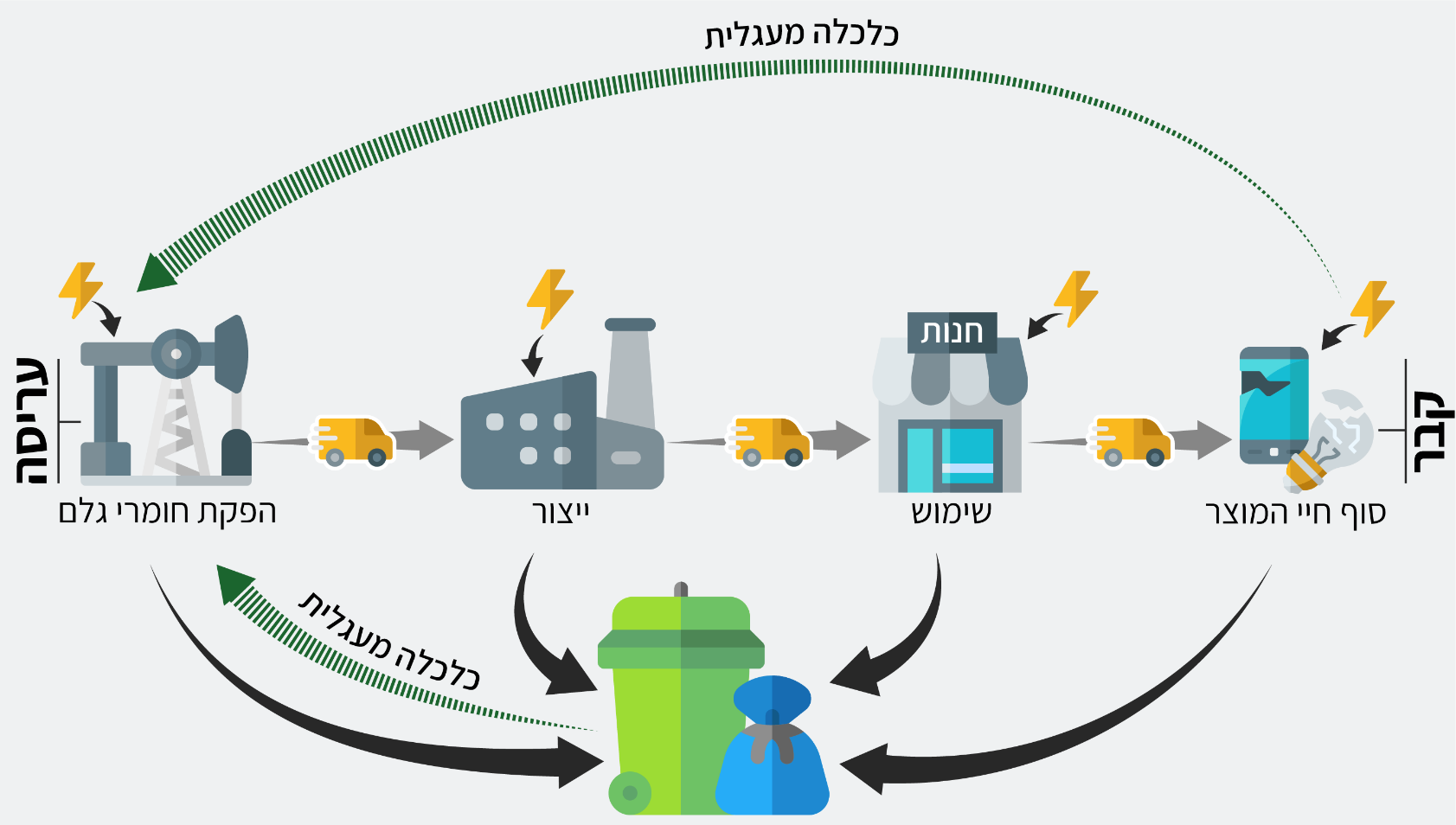 [Speaker Notes: שקף תשובה. הדגישו לתלמידים: לשם כך נדרש שינוי והבנה בשלטון ובחרה על חשיבות המעבר לכלכלה מעגלית]
שאלה לדיון
אנו יודעים שכל מוצר שנקנה משפיע לרעה באופן כלשהו על הסביבה. מה כל אחד מאיתנו יכול לעשות כדי להפחית את ההשלכות של השימוש במוצרים?
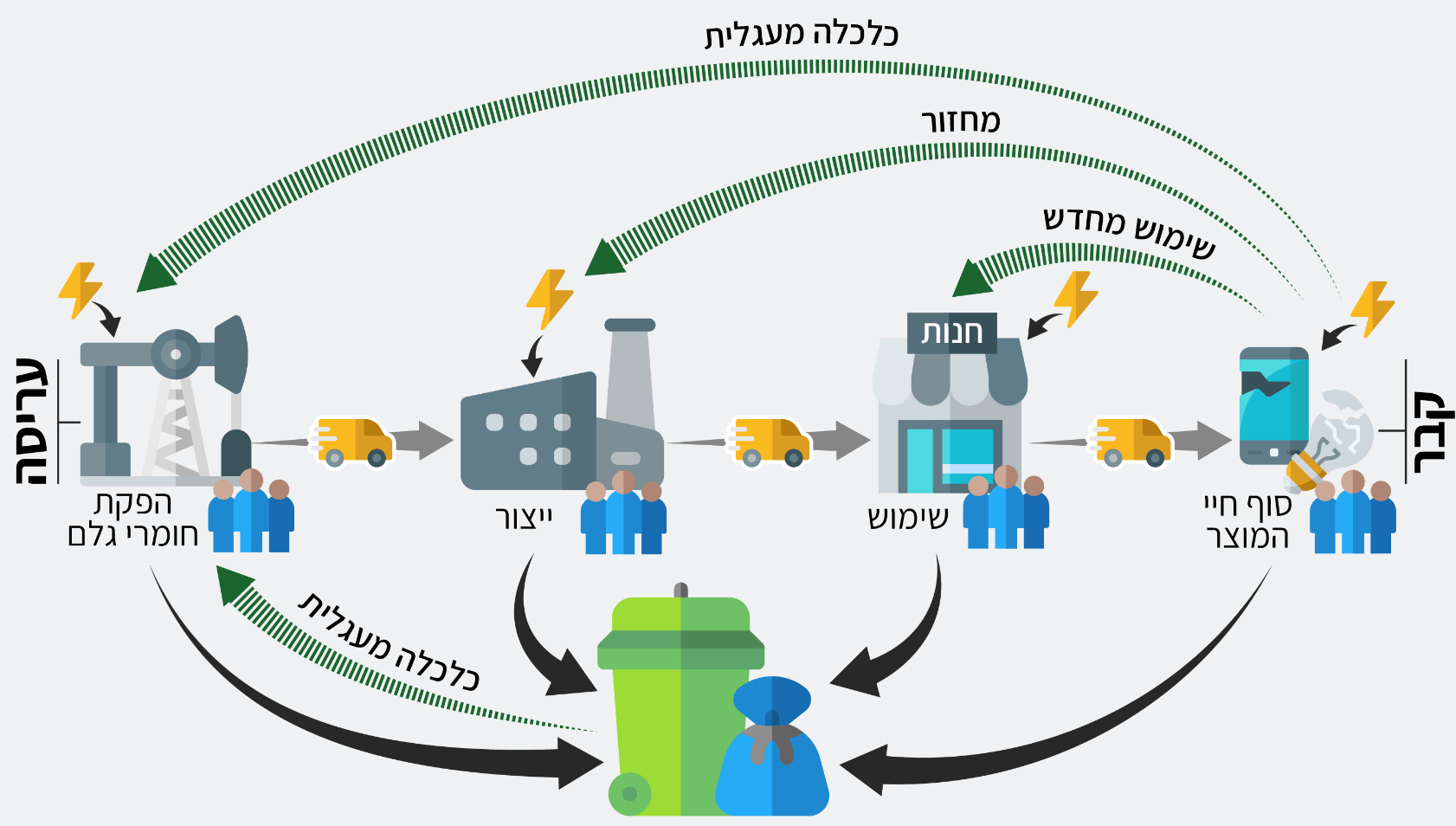 [Speaker Notes: הציגו שוב את שלבי מחזור החיים של המוצר מה"עריסה" ועד ה"קבר", הציגו את כניסת האנרגיה בכל שלב, ואת השלכת הפסולת בכל שלב. הציגו את האפשרויות של שימוש מחדש, מיחזור, וכלכלה מעגלית. שאלו את השאלה המוצגת לדיון.]
האחריות שלנו
חשוב מאד להפעיל שיקול דעת, ולהתחשב בכמה שיותר היבטים: סביבתיים, חברתיים.
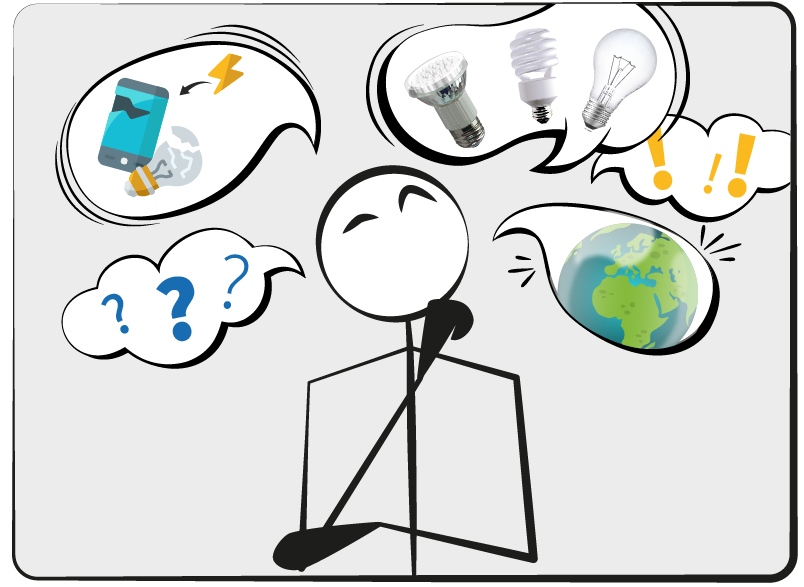 האחריות שלנו
חשוב מאד להפעיל שיקול דעת, ולהתחשב בכמה שיותר היבטים: סביבתיים, חברתיים.
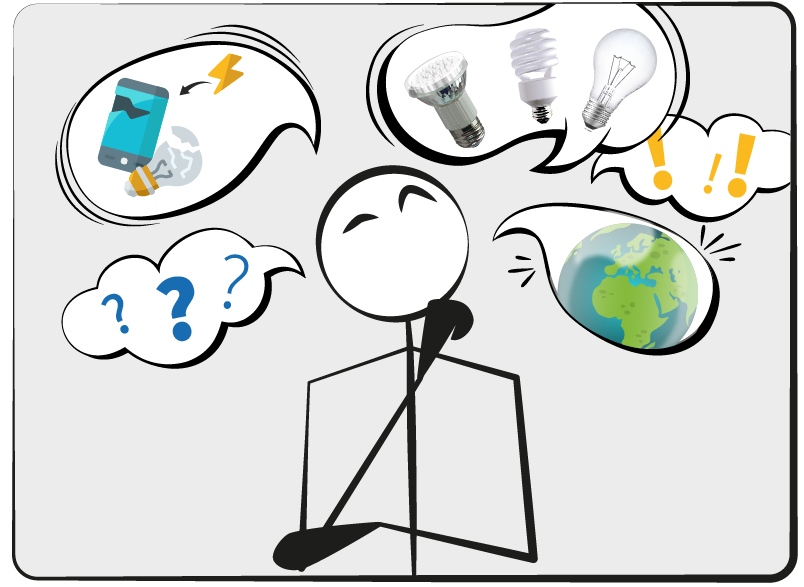 ומבחינה מעשית:
האם באמת צריך לקנות? 
איזה מוצר עדיף? 
מה עם הפסולת?
האחריות שלנו
חשוב מאד להפעיל שיקול דעת, ולהתחשב בכמה שיותר היבטים: סביבתיים, חברתיים.
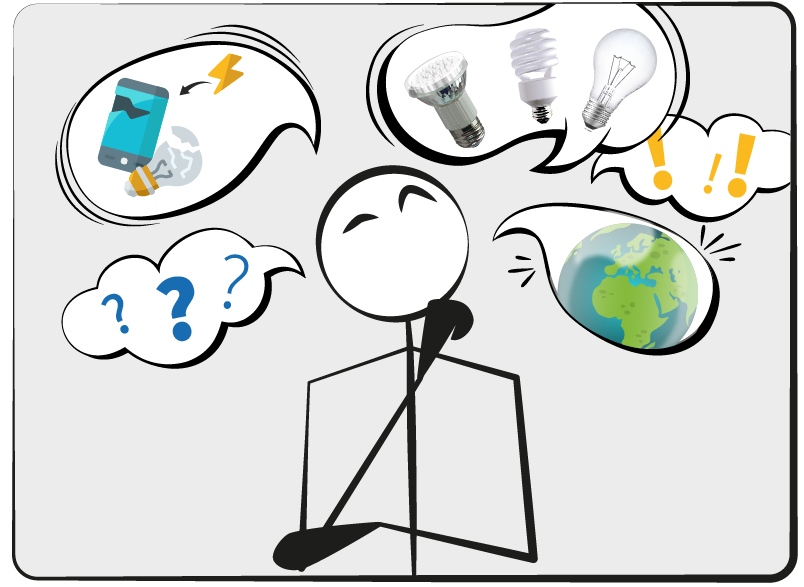 ומבחינה מעשית:
האם באמת צריך לקנות? להפחית צריכה ככל האפשר. 
איזה מוצר עדיף? לקנות מוצר שפחות מזיק.
מה עם הפסולת? עדיף להשתמש מחדש או למחזר.
רפלקציה
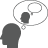 רשמו לעצמכם
עד כמה חשובה לכם, באופן אישי, הדאגה לדורות הבאים? 
איזה מההשלכות שבהם נתקלתם הפתיעו אתכם? 
איזה מההשלכות שבהם נתקלתם עוררו בכם את הרגש החזק ביותר?